PTV
CTV
PTV-marge
GTV
IGRT protocol voor de PTV-marge bij longtumoren. Welke rol speelt beeldvorming en wat is optimaal?
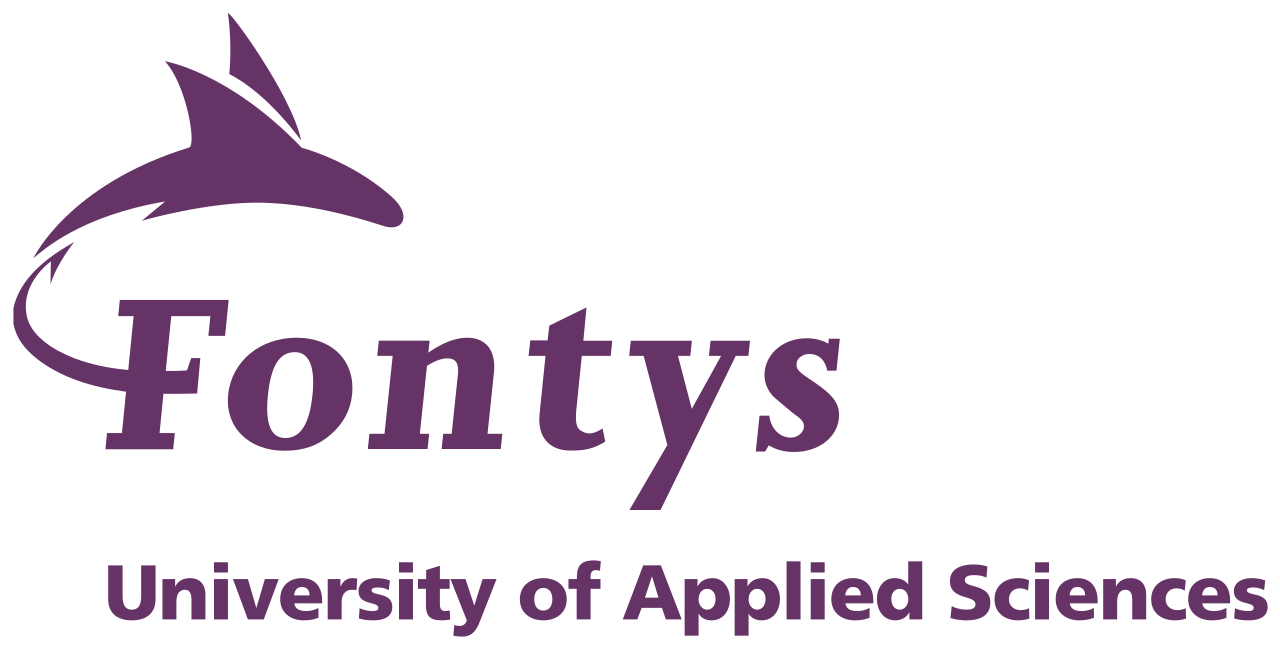 Een systematisch literatuuronderzoek
Auteur: Job W. Innemee
Begeleider: Silvia Enders
Medisch Beeldvormende en Radiotherapeutische Technieken
Methode
Inleiding
(IGRT OR “Image-Guided” OR “Image-guided Radiotherapy” OR “Image-Guided Radiation Therapy” OR “Image-Guidance” OR “Intra-Fraction" OR “Intra-Fractional" OR “Inter-Fraction” OR “Inter-Fractional”)
AND
(Lung OR “Lung Cancer” OR “Lung Carcinoma” OR NSCLC OR “Non-Small-Cell Lung Cancer” OR “Non-Small-Cell Lung Carcinoma” OR “Lung Neoplasm” OR “Lung Neoplasms”)
AND
(SBRT OR "Stereotactic Body Radiotherapy" OR SABR OR "Stereotactic Ablative Body Radiotherapy" OR "Stereotactic Radiotherapy" OR Hypofractionated OR Hypofractionation)
AND
(“Planning Target Volume” OR PTV OR Errors OR Accuracy OR Margins)
Non-Small-Cell Lung Carcinoom (NSCLC) wordt behandeld met Stereotactic Body Radiotherapy (SBRT) waarbij in minder fracties een hogere dosis wordt gegeven. 
Hierdoor is een nauwkeurige en zo klein mogelijke PTV-marge belangrijk1. 
Met Image Guided Radiotherapy (IGRT) kunnen inter- en intra-fractionele bewegingen worden waargenomen, waardoor kleinere marges mogelijk zijn.
Literatuur suggereert dat de PTV-marge van kV-CBCT (SI = 10 mm, LR en AP = 5 mm) niet optimaal is2. 
Naast soort beeldvorming zijn ook frequentie van beeldvorming, ademhalingsprotocol, immobilisatietechniek en beeldregistratie van invloed3,4. 













“Wat is het effect van de soort beeldvorming, als onderdeel van IGRT, op de PTV marges bij SBRT van NSCLC?”
Elk artikel moest:
Een SBRT behandeling beschrijven van NSCLC
Gebruik maken van Image-Guidance
De soort beeldvorming beschrijven
De PTV-marge beschrijven
Pubmed
Kwaliteits-beoordeling 
Aangepaste Downs&Black
Minstens 4 beschreven:
Aantal fracties, aantal patiënten, ligging van de tumor, immobilisatietechniek, methode van beeldregistratie, protocol van ademhaling, frequentie van beeldvorming
Ademhalings-protocol
Data-extractive
Soort beeldvorming
Frequentie van beeldvorming
Ademhalingstechniek
Immobilisatietechniek
Beeldregistratie
PTV-marge
Verband tussen soort beeldvorming met PTV-marge bekijken
Bewijslast bepalen in Best-Evidence Synthese a.d.h.v. methodologische kwaliteit
Soort beeldvorming
Immobilisatie-techniek
Frequentie van beeldvorming
Beeldregistratie
IGRT-protocol onderdelen voor optimale PTV-marge bekijken
Resultaten
Uit 16 cross-sectionele artikelen werden 23 IGRT protocollen onderzocht. De onderdelen en bijbehorende PTV-marges staan in de data-extractie tabel ().

Allereerst werd gekeken naar het verband tussen soort beeldvorming en PTV-marge.
Daarna werd gekeken in hoeveel protocollen de verschillende onderdelen zijn gebruikt. 
Wanneer het in meer dan de helft daarvan tot een verbetering van PTV-marges leidt, in minstens twee richtingen, wordt de bewijslast bekeken. Verbetering wil zeggen kleiner dan de referentie PTV-marge           (SI = 10 mm, LR en AP = 5 mm) 
Deze onderdelen waarbij dit het geval is staan in de grafiek (). 

In de Best-Evidence Synthese wordt deze informatie omgezet in bewijslast ().
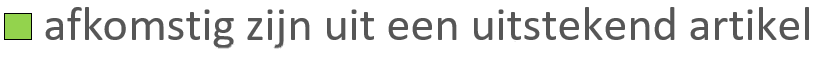 Onderdelen van IGRT-protocollen : Weergave van de verhouding tussen het aantal keer dat een onderdeel de PTV-marge verbeterde en de kwaliteitsbeoordeling
Best-Evidence Synthese : Protocol onderdelen en bijbehorende bewijslast van in hoeverre ze de PTV-marge kunnen verkleinen
Legenda:
KB:         Kwaliteitsbeoordeling 
                (G=Goed, U=Uitstekend)
PCS:       Post-correction scan
RTTT:     Real-Time Tumour Tracking
SBF:       Stereotactic Body Frame
BM:       Bot matching
WDM:   Weke delen matching
TM:       Tumor matching
= PTV-marge is beter in 2/3 richtingen 
= PTV-marge is beter in 3/3 richtingen
Data-extractie tabel: Onderdelen van de 23 protocollen met bijbehorende PTV-marges in drie richtingen.
Discussie
Conclusie
Uit dit literatuuronderzoek kan geconstateerd worden dat de soort beeldvorming van invloed is op de PTV-marge bij IGRT tijdens SBRT van NSCLC en dat onder de juiste omstandigheden het mogelijk is deze marge te verkleinen.
Het is echter altijd een onderdeel van een protocol. 
Ook immobilisatietechniek, ademhalingsprotocol, frequentie van beeldvorming en beeldregistratie maken hier onderdeel van uit. 
Een IGRT protocol met kV-CBCT inclusief post-correction scan lijkt uit dit literatuuronderzoek optimaal te zijn voor een kleine PTV-marge. Met betrekking tot de andere onderdelen van het IGRT-protocol blijkt uit dit onderzoek ook dat Real-time Tumour Tracking de PTV-marge kan verkleinen, evenals beeldregistratie door weke delen matching. Wat immobilisatie betreft werden verbeteringen in de PTV-marge gezien bij zowel het gebruik van Stereotactic Body Frame als bij een α-cradle. 
Er zijn wel overige factoren die overwogen moeten worden en meer onderzoek naar de verschillende technieken is noodzakelijk.
Alle protocollen die een verbetering van de PTV-marge beschrijven, maakte gebruik van kV-CBCT. De andere soorten beeldvorming vonden geen verbeteringen. Soort beeldvorming is dus heel belangrijk als het doel is de PTV-marge te verkleinen. 
Door te kijken welke van deze onderdelen van het IGRT protocol zorgde voor een verkleining van de PTV-marge in twee of meer richtingen, kan gekeken worden welke beeldvorming, in combinatie met welk IGRT protocol, kan worden gebruikt om de kleinste PTV-marge te krijgen. Deze kennis kan gebruikt worden bij het opstellen op evalueren/optimaliseren van een IGRT protocol voor SBRT van NSCLC om het therapeutisch ratio te verbeteren
Aanbevelingen voor vervolgonderzoek:
PTV-marge is niet de enige factor die bepaald of een IGRT protocol goed is, daarom is meer onderzoek nodig voor het optimale protocol kan worden vastgesteld. Dit betreft onder andere financiële aspecten en tijdsduur. 
Naast het beschreven protocol wordt de PTV-marge beïnvloed door andere aspecten. Onderzoek naar de invloed van deze aspecten zoals patiëntgebonden invloeden is noodzakelijk. 
Als laatste worden er voortdurend nieuwe technieken ontwikkeld op dit gebied. Het is belangrijk dat een literatuuronderzoek zoals deze regelmatig herhaald wordt om bij te blijven bij de nieuwste ontwikkelingen en op gepaste wijze om te gaan met de uitkomsten.
Referenties
1. Abreu CE, Ferreira PP, de Moraes FY, Neves WF, Jr., Gadia R, Carvalho Hde A. Stereotactic body radiotherapy in lung cancer: an update. J Bras Pneumol. 2015;2(4):376-87.
2. Shah C, Kestin LL, Hope AJ, Bissonnette JP, Guckenberger M, Xiao Y, et al. Required target margins for image-guided lung SBRT: Assessment of target position intrafraction and correction residuals. Pract Radiat Oncol. 2013;21(1):67-73.
3. Chi A, Nguyen NP, Komaki R. The potential role of respiratory motion management and image guidance in the reduction of severe toxicities following stereotactic ablative radiation therapy for patients with centrally located early stage non-small cell lung cancer or lung metastases. Front Oncol. 2014;6:151.
4. Brock KK, Mutic S, McNutt TR, Li H, Kessler ML. Use of image registration and fusion algorithms and techniques in radiotherapy: Report of the AAPM Radiation Therapy Committee Task Group No. 132. Med Phys. 2017;7(7):e43-e76.
5. Guckenberger M, Andratschke N, Dieckmann K, Hoogeman MS, Hoyer M, Hurkmans C, et al. ESTRO ACROP consensus guideline on implementation and practice of stereotactic body radiotherapy for peripherally located early stage non-small cell lung cancer. Radiother Oncol. 2017;24(1):11-7.
6. Molitoris JK, Diwanji T, Snider JW, 3rd, Mossahebi S, Samanta S, Onyeuku N, et al. Optimizing immobilization, margins, and imaging for lung stereotactic body radiation therapy. Transl Lung Cancer Res. 2019;25(1):24-31.
Sterke punten
Systematisch
Groot aantal artikelen
Veel invalshoeken bekeken
Resultaten komen overeen met eerdere
 onderzoeken5, 6
Zwakke punten
Berekende en gecontroleerde PTV-marges gelijk beoordeeld
Weinig diversiteit in soorten beeldvorming